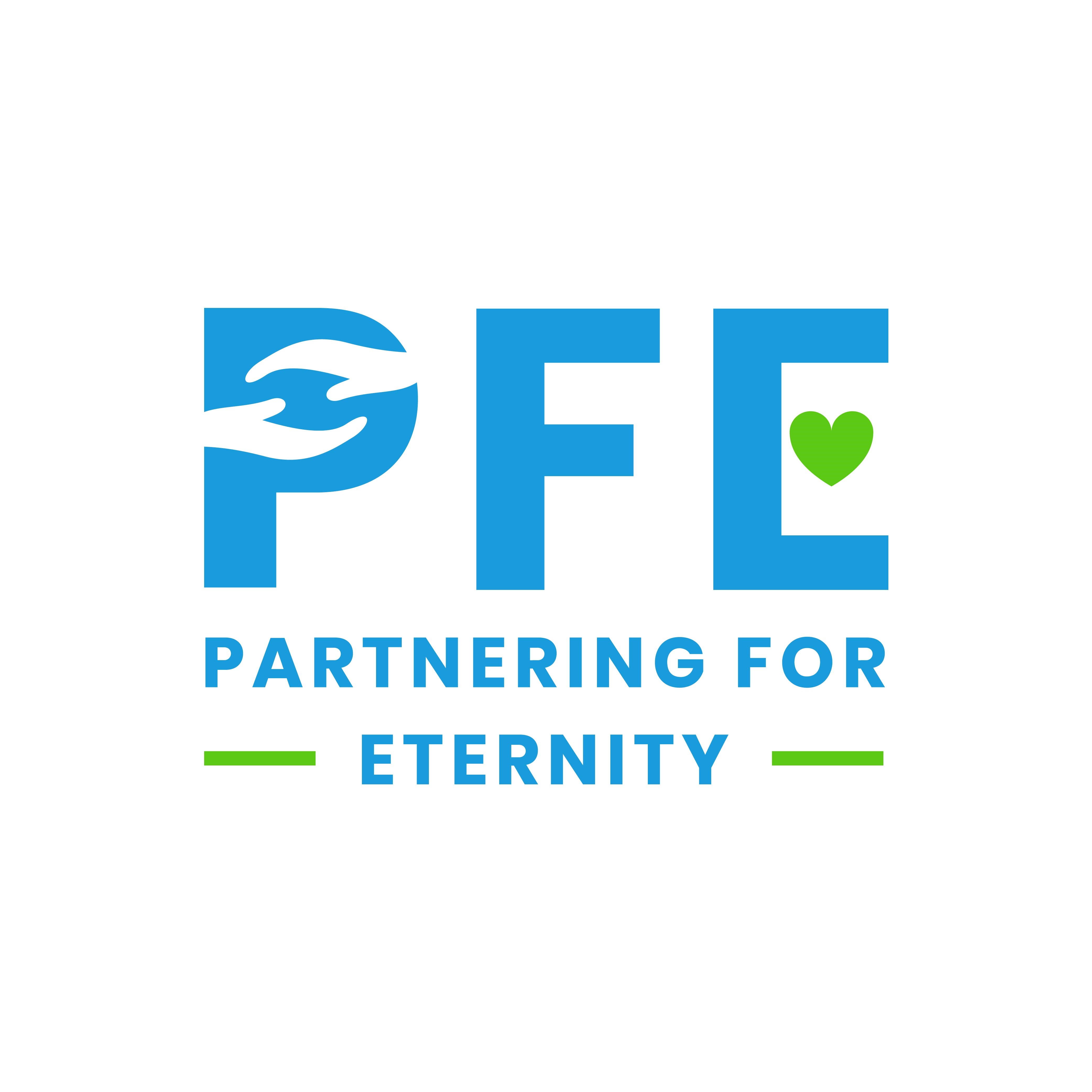 Student and Parent OrientationGrades 9-122024-2025
[Speaker Notes: 6/3/21]
PFE Goals
Ease isolation and loneliness of the elderly by promoting connection.

For students and mentors to create intergenerational relationships and experience the blessing of service.

Support Adventist Education by awarding tuition scholarships
Legacy Video
PFE is for students who are:
Passionate about service 
 Intentional and creative with their visits/service
 Committed to visiting a mentor 2 hours weekly 
  A student who values Christian education
Find a mentor who fits the PFE profile

Complete a 2-hour visit each week, 
for 14 weeks each term
Fall Term:  August 18- December 31
Spring Term:  January 1 – May 17

Submit reflection online at end of visit or within 24 hours.
Reflections submitted >24 hours after visit will be rejected
How it works
Choosing Your Mentor
Apply for a Student Account
Go to pfe.sffcfoundation.org - bookmark this page in for ease of access
Click "Student Application"
Complete the application (you must have your mentor’s information for this step)
Once your school coordinator approves your account, you will receive an email prompting you to complete account creation by selecting a password
Follow the link and choose your password
Log in
Complete Entry Student Survey (on your PFE dashboard)
Schedule Your Visits
Once your application has been approved by your Coordinator you may start your weekly visits.

Start your weekly visits! Only 1 visit is allowed each week. 

There are 20 weeks in each term to complete your 14 weeks of visiting your mentor.

”Make-up” visits are NOT allowed, even if you or your mentor becomes sick or is out of town for vacation.

Decide with your parents, if they will visit with you or allow you to go alone (transportation to/from visit is your parent's responsibility).
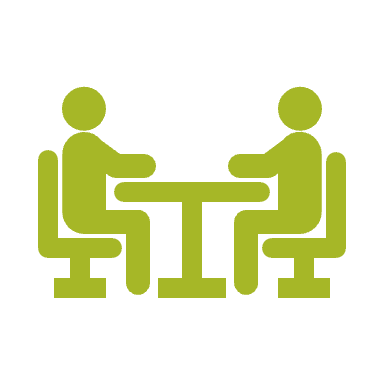 Visiting
Discuss with your mentor what activities he/she would like to do during your visit together. 

Be on time, and let your mentor know ahead of time if you need to reschedule.

The ideas are endless! Work with your mentor to see what activities fit best for both of you.
Unacceptable Activities
Reflect on Your Visit
Navigate to pfe.sffcfoundation.org - bookmark this page for ease of access
Log in
Click “Submit New Reflections”
Fill out the form and submit, uploading any pictures you'd like to share
Your coordinator will review, then approve or reject your reflection
If approved, you will receive an email confirmation.
If rejected, you will receive an email.  You need to edit and re-submit your reflection for this visit date (within 2 weeks of original submission date)
Only "approved" visits count toward scholarship
For tech issues you must notify your coordinator immediately. Delayed notification is not acceptable.
Reflections
PFE Student Dashboard
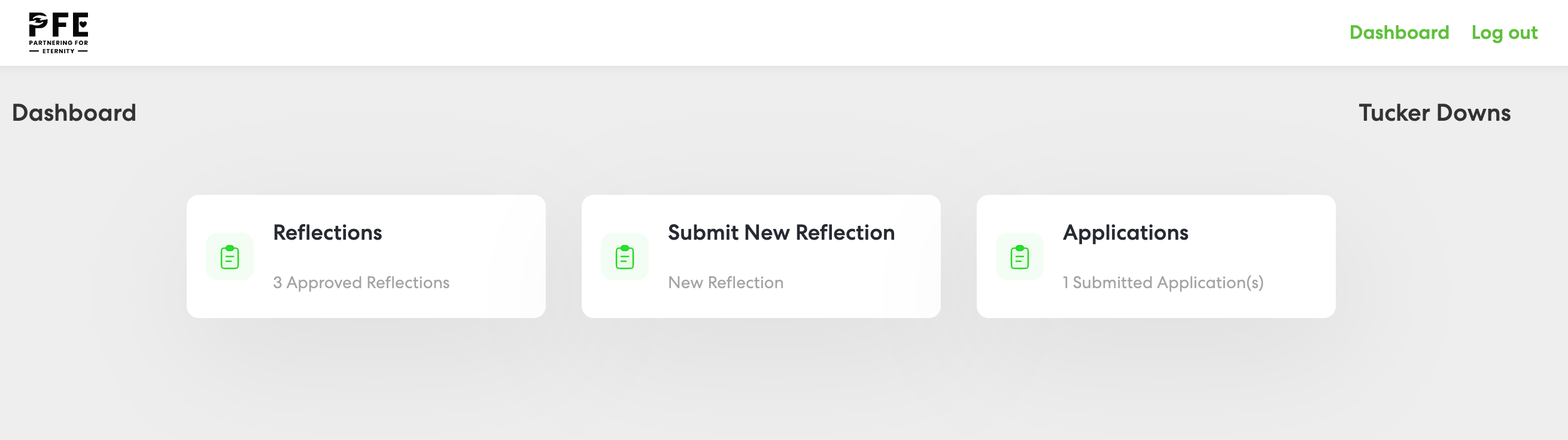 Student Reflection Log
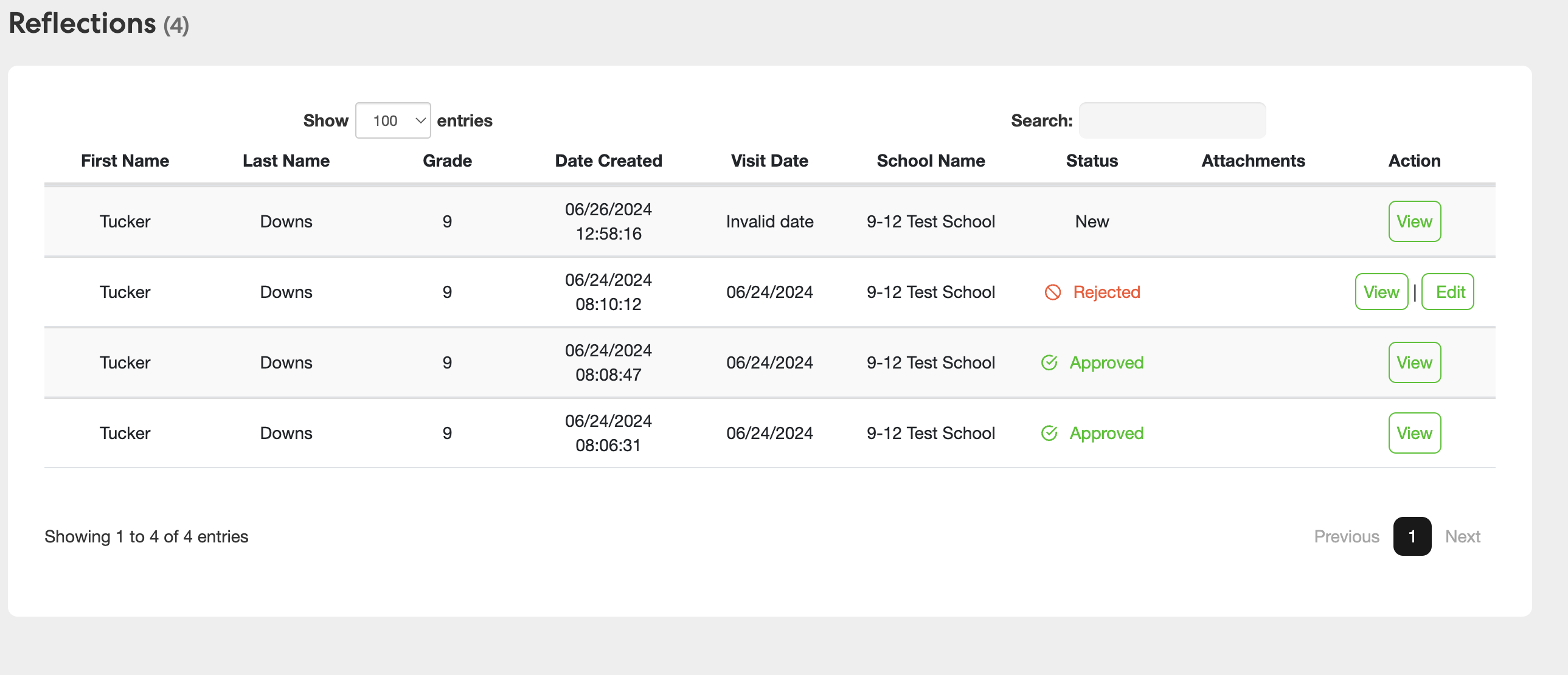 Reflection Log
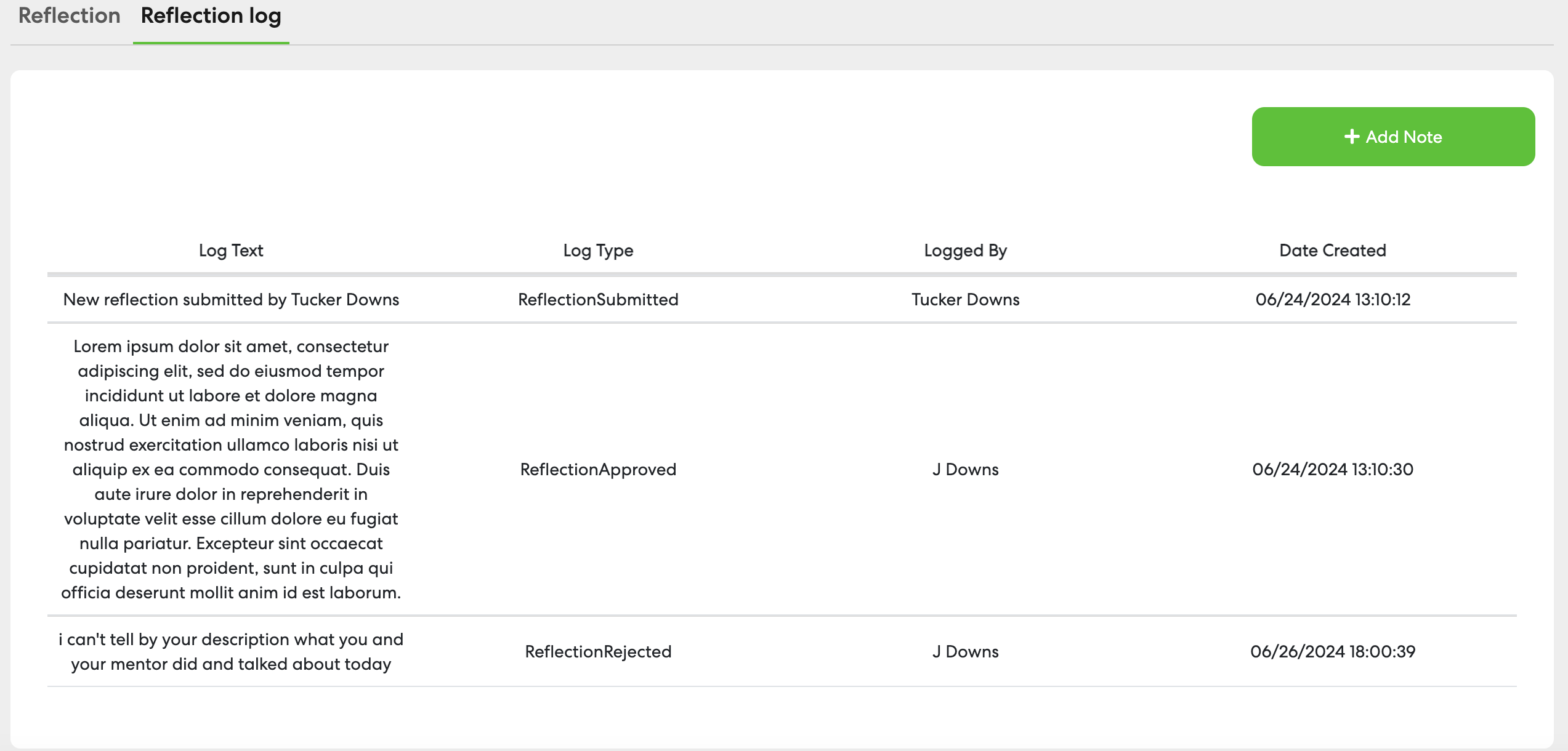 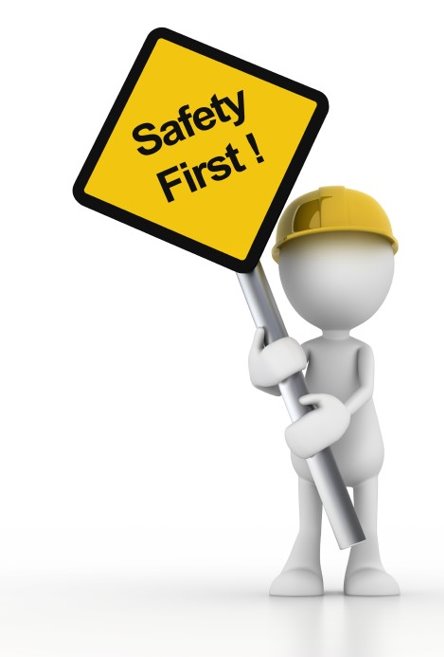 Safety
Parents of students in grades 9-12 must make their own decision about attending visits. You are ultimately responsible for your child’s safety. 

Make sure you are complying with any of your conference’s policies for student safety, including background checks, if applicable. 

Your school may require parents to sign a permission slip.
You’re Ready!
App
for iOS



Now available on the App store
App 
for Android



Coming Soon